Are You Ready 
For The
Marketplace?
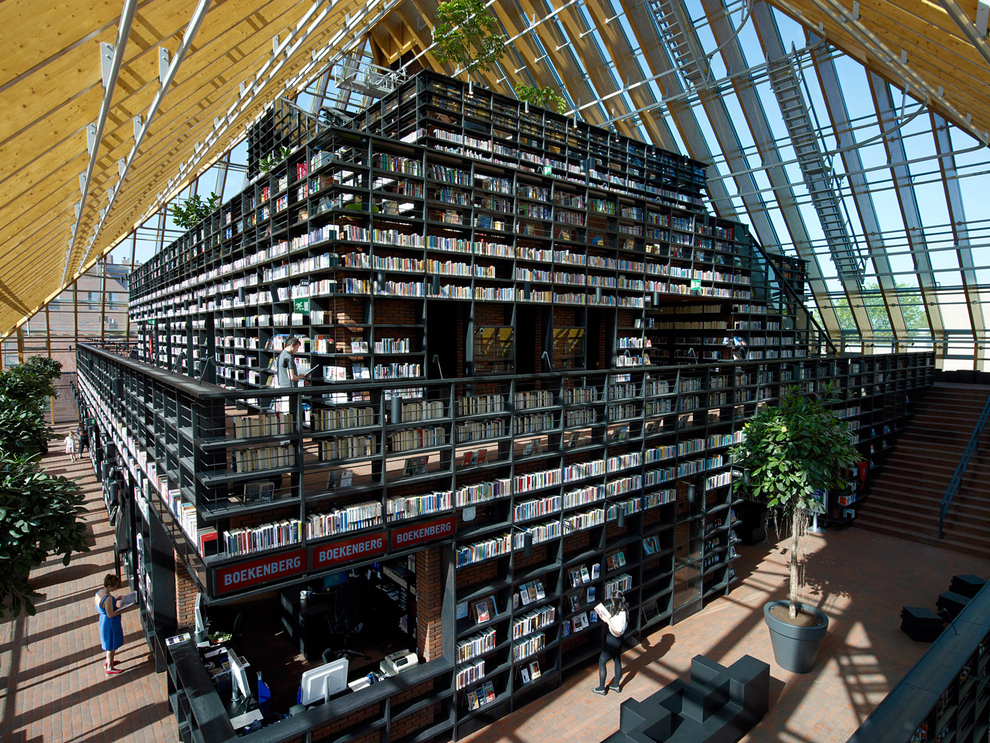 Over 3,000,000  books 

  			were              	      		  
			    published                                                     				  
					last year
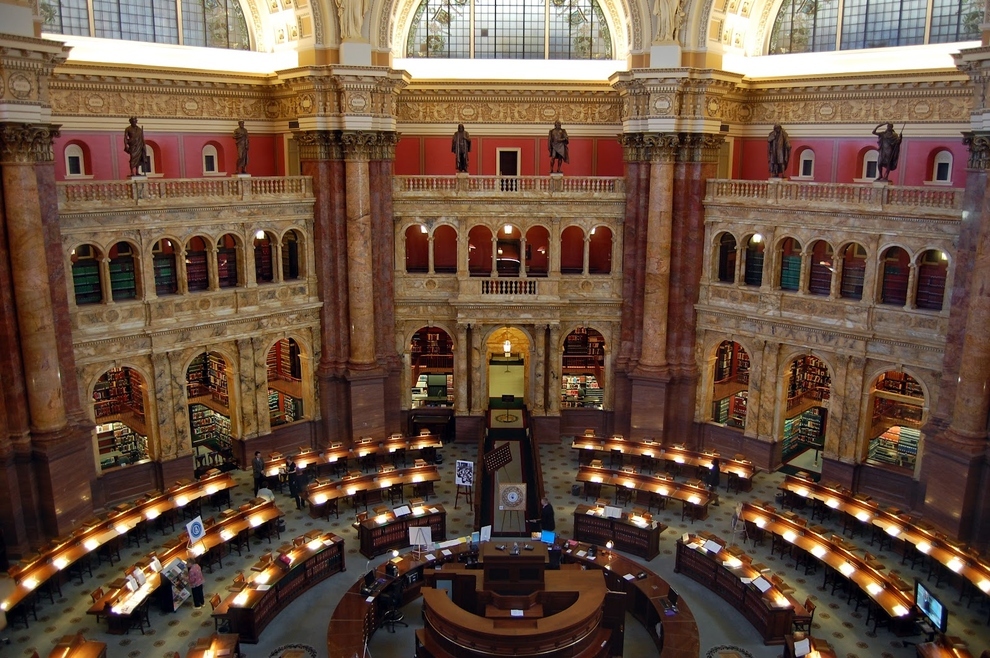 The Life of Your Book:

Editing
Designing
Packaging (Titling & Pricing)
Market research
Distribution plan
Fully executable distribution and marketing plan  started 4 months before launch
Fully executable distribution and marketing plan that covers the 24 months after launch
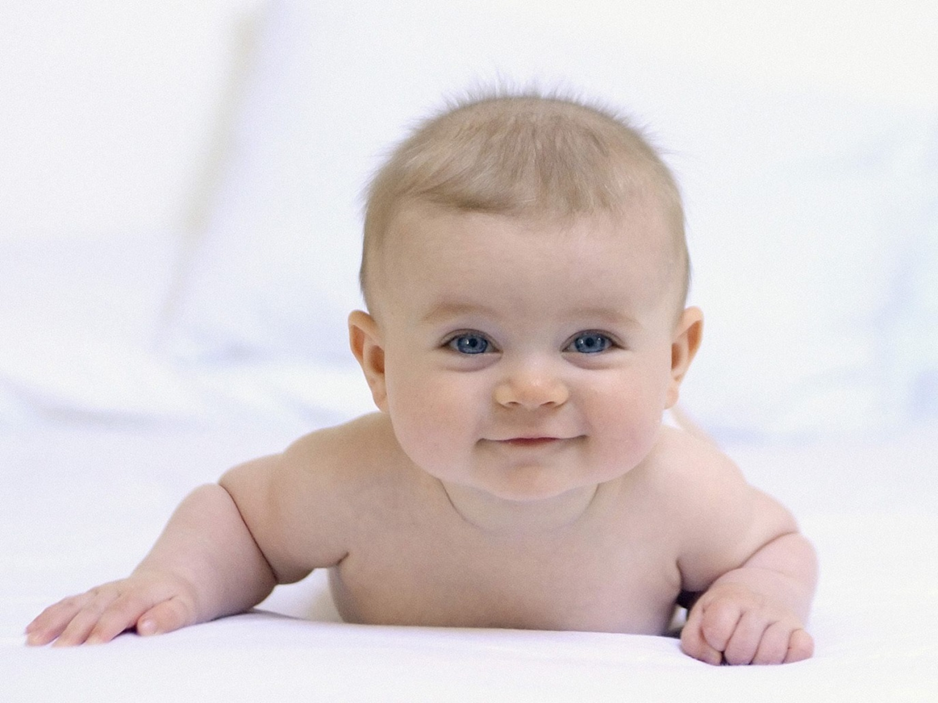 Forget What You Know

Hardcovers no longer are the standard for “serious” books.
Digital Printing has improved in quality and you do NOT need to print thousands of books.
Newspapers & reviewers WILL review paperback books
Reviewers and bloggers will review POD books
Bookstores will stock POD books
Most of your friends will not buy or review your book
Libraries and bookstores cannot afford nor do they want expensive books by unknown authors
Books will not “sell themselves”
Your book is not the exception
What You Need to Ask:

Who needs or wants your book?
Why will they actually BUY it?
How will they hear about it?
What makes your book different?
What are you prepared to do to get it there?
When are you going to do what?
NOPE!
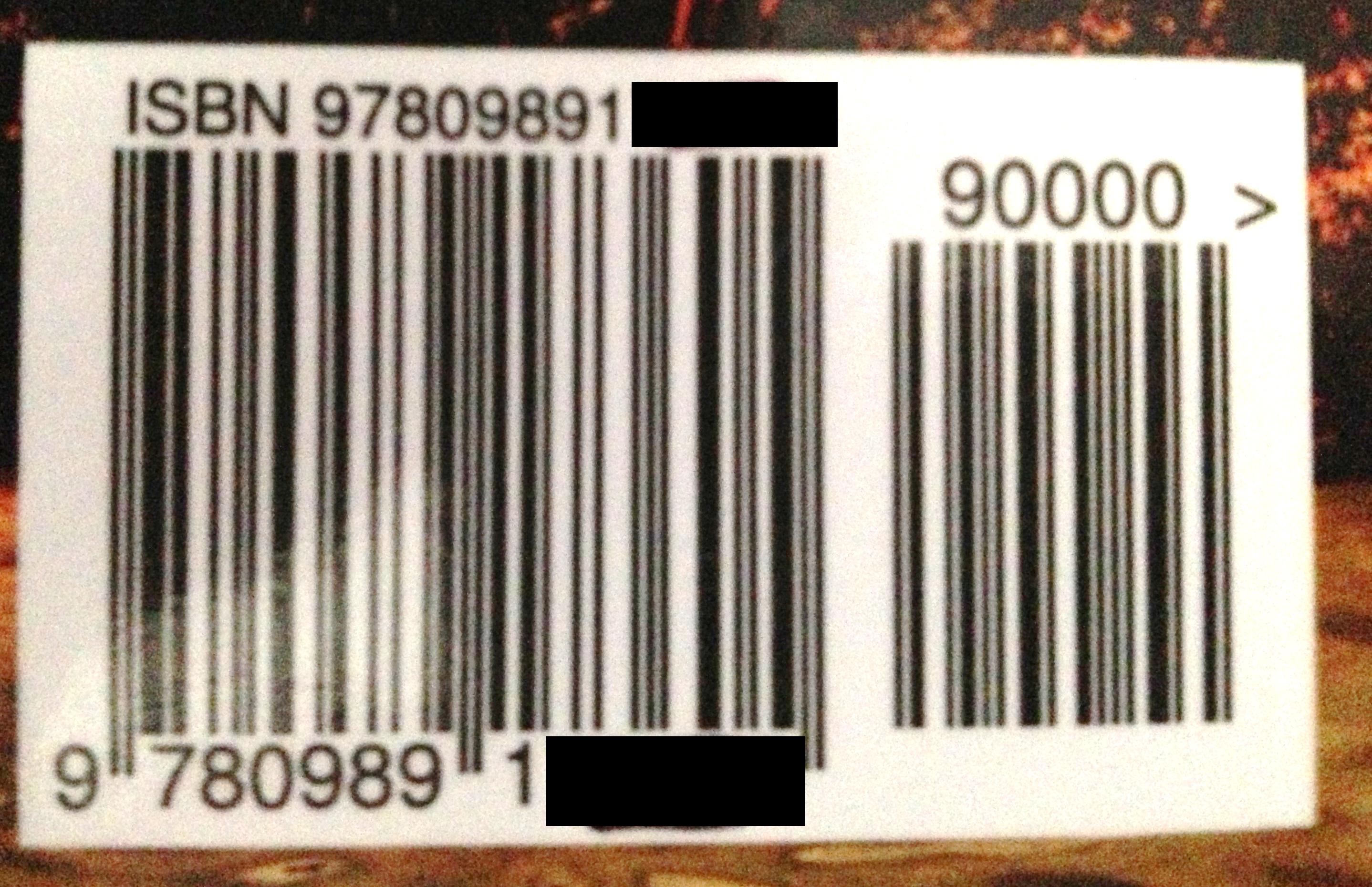 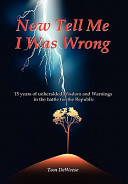 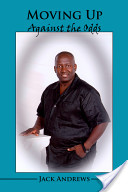 YUP!
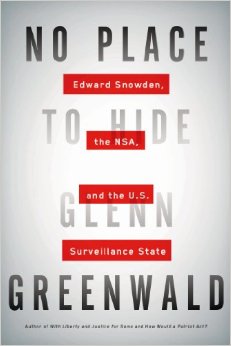 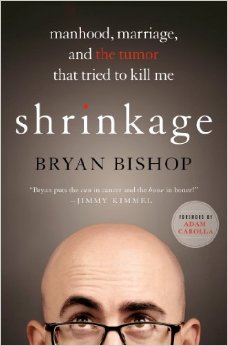 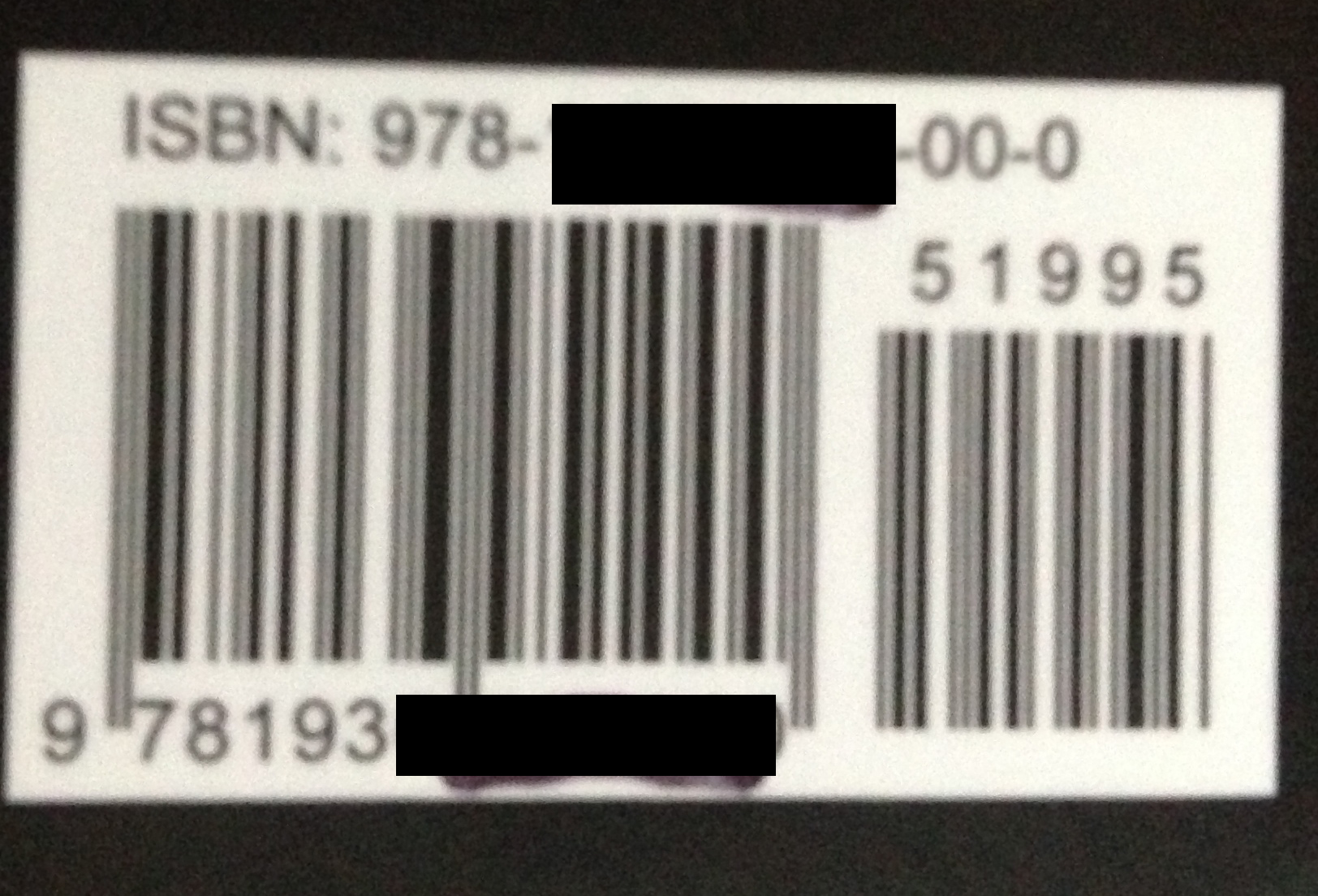 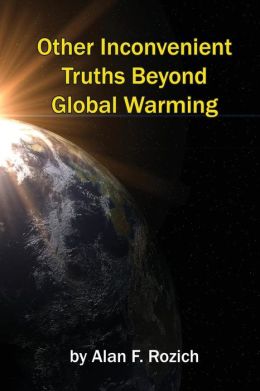 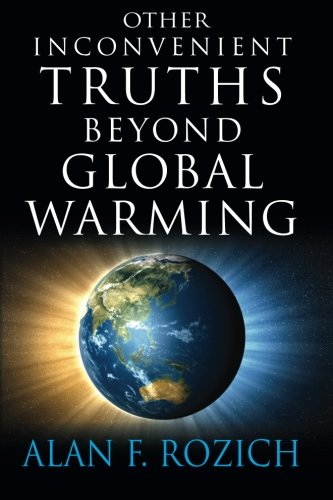 Keep In Mind

Perhaps stores are not the best place to sell your book.

No one needs your book - They have to want it

A proper attitude, polite tone, and a desire to be helpful will get you MUCH further than your belief that your book will be a big seller….
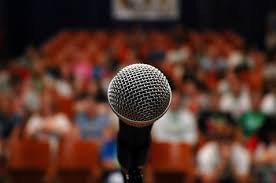 Please get in touch if you have any 
questions!

Amy Collins

New Shelves Books
614 Fifth Ave
Troy, NY  12182


518.261.1300 X301   Phone
NewShelvesBooks    Skype 
amy@newshelves.com   Email
www.newshelvesdistribution.com  Website
http://twitter.com/NewShelvesBooks   Twitter
https://www.facebook.com/newshelvesdistribution  Facebook
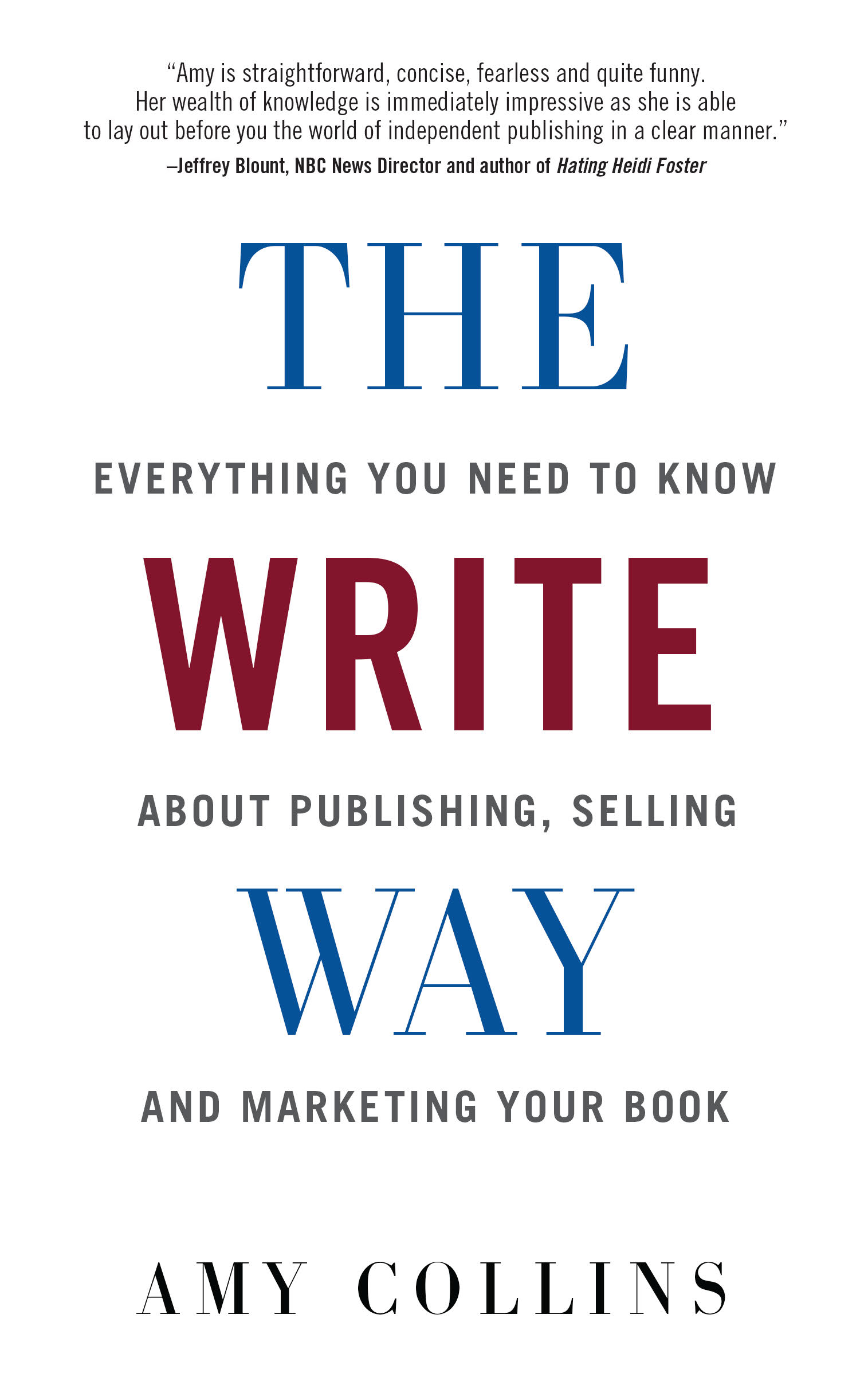